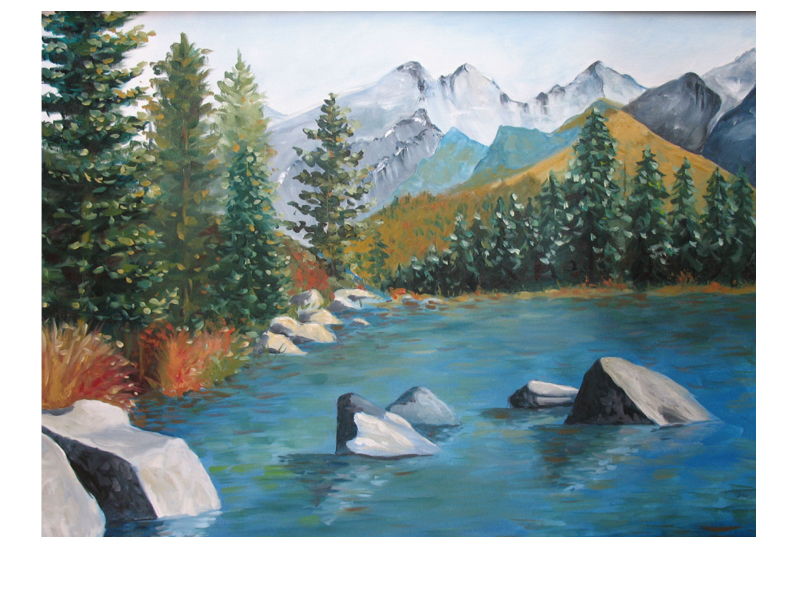 Principal Leadership Academy
November 2012

Project Management System
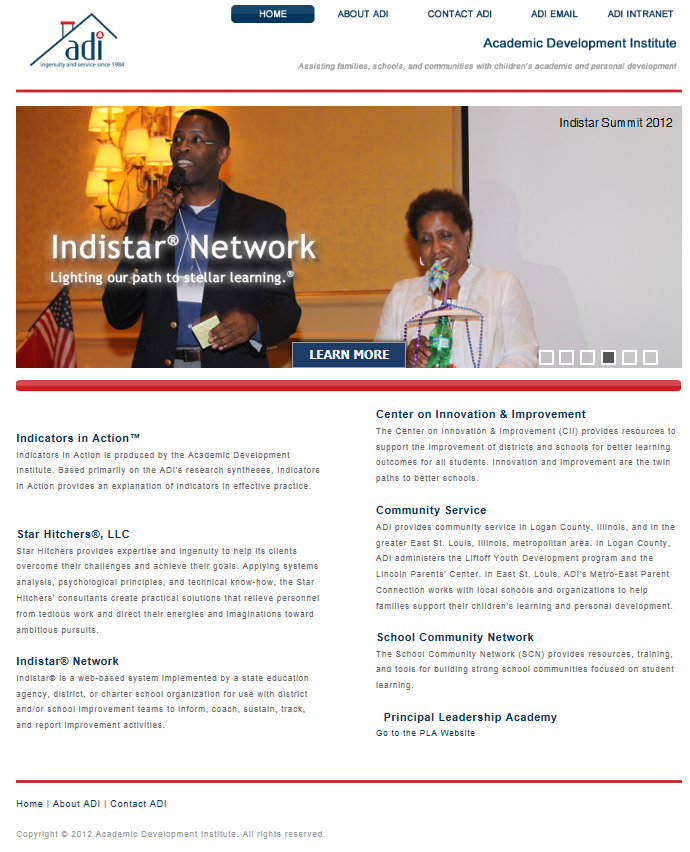 Finding the PLA Website
We aren’t dentists
A little like finding Waldo
Typing in the web address wasn’t working
NOW! You can find the link on the ADI homepage (we still aren’t the dentists)
PLA Main Page
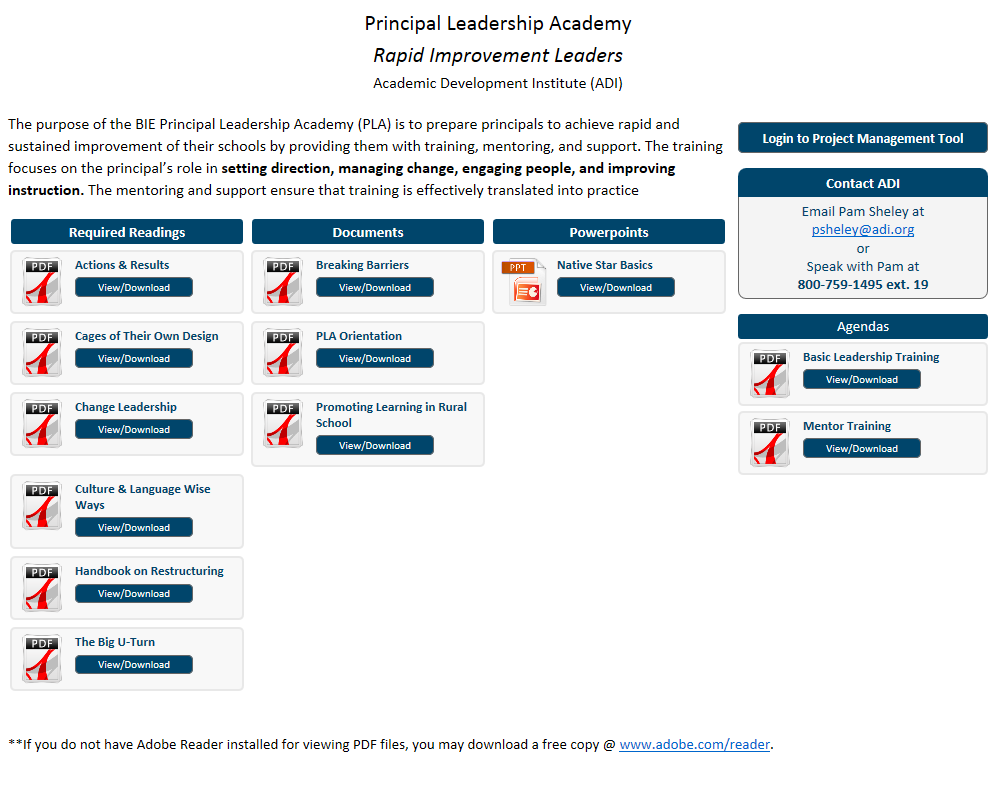 On the PLA Main Page, the required readings are posted as well as other useful documents, powerpoints used in all the  trainings, and agendas for trainings. Also found on the Main Page is contact information for questions, a download for adobe reader, and the login to the PLA Work Space Management.
Logging In
You will be assigned one login and password 
The login and password will allow you to enter the Work Space Management page
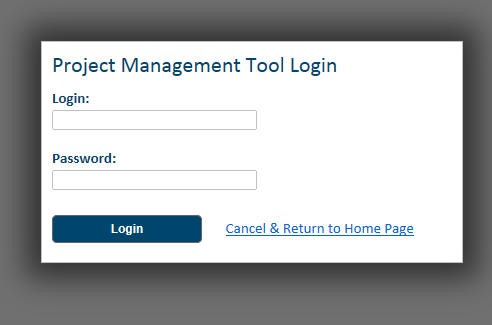 Work Space Management
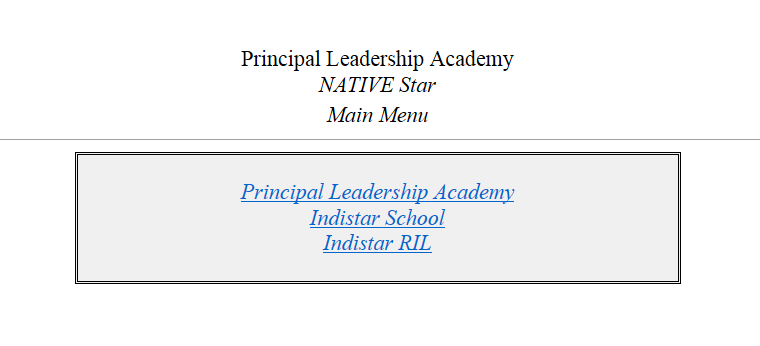 We wanted to make this as convenient as possible for your busy schedules. From the one login, you will be able to access your work in Native Star, your work in the Rapid Improvement Leader indicators, and your work in the Project Management System. We’ll cover the Rapid Improvement Leader indicators in another session. In this session, we are entering the Project Management System.
Main Menu
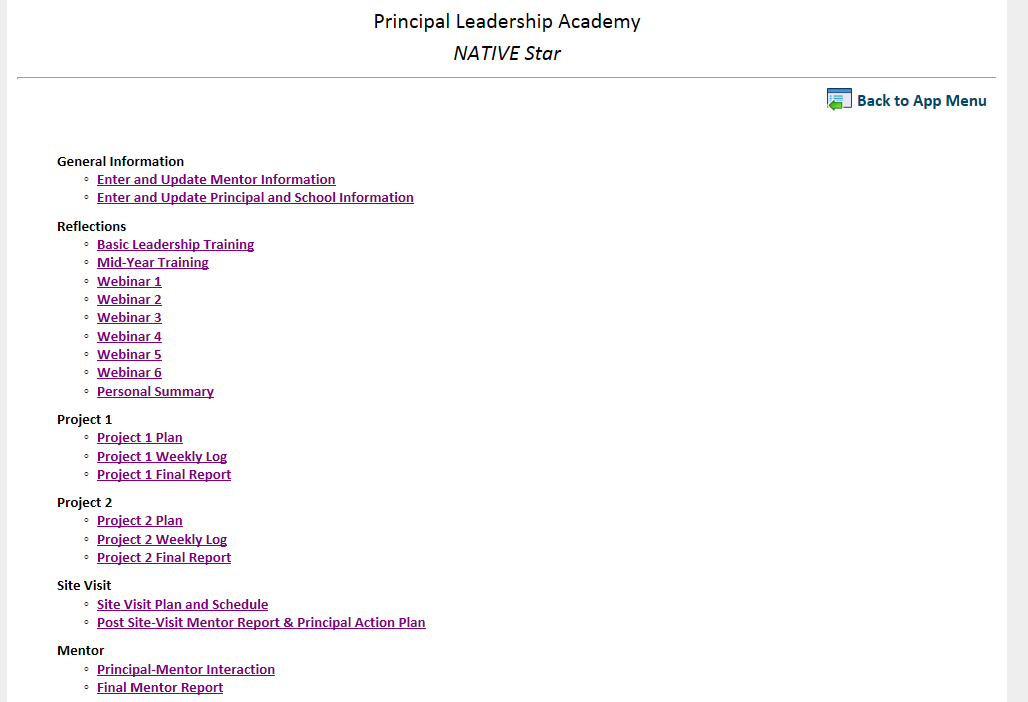 From the Main Menu page, the principal or mentor may navigate to any page within the system. On each page, a Return to Main Page link is provided.
Mentor Information
Mentors will fill in his or her information the first time you log in. You may edit the information at any time. Please make sure to keep it updated and correct.
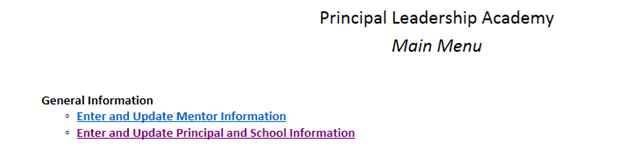 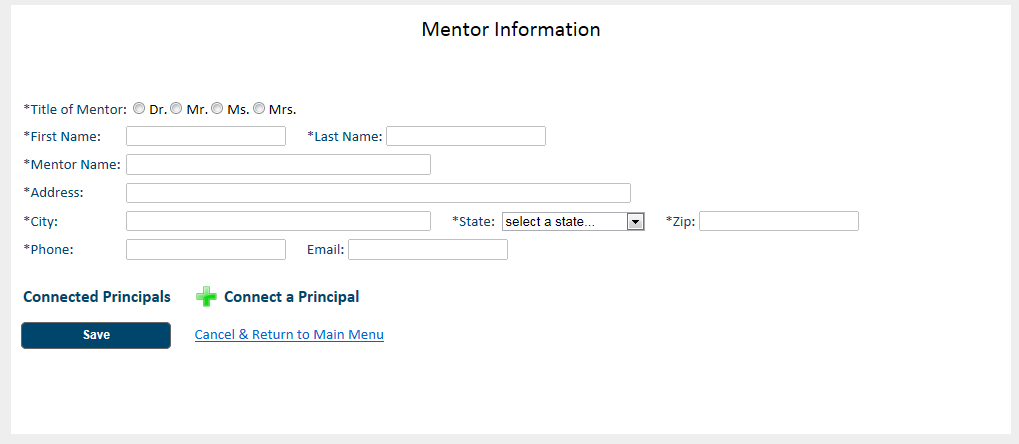 Principal and School Information
Basic information will be “pre-loaded” into the system. Principals will need to answer the extra questions at the bottom of the page. Information may be updated or edited at any time. Please make sure it is always correct.
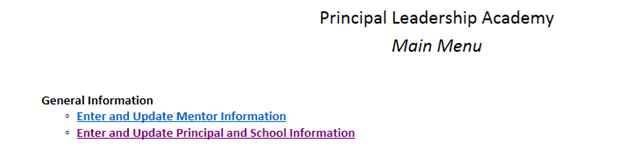 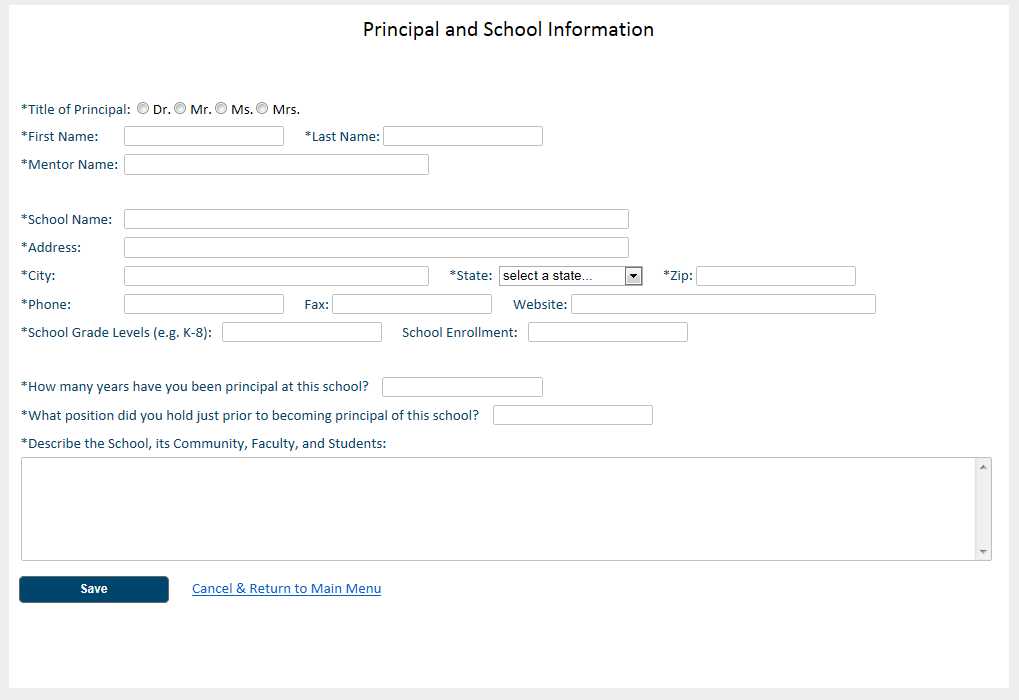 Reflections: Basic Leadership Training and Mid-Year Training
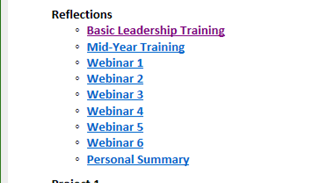 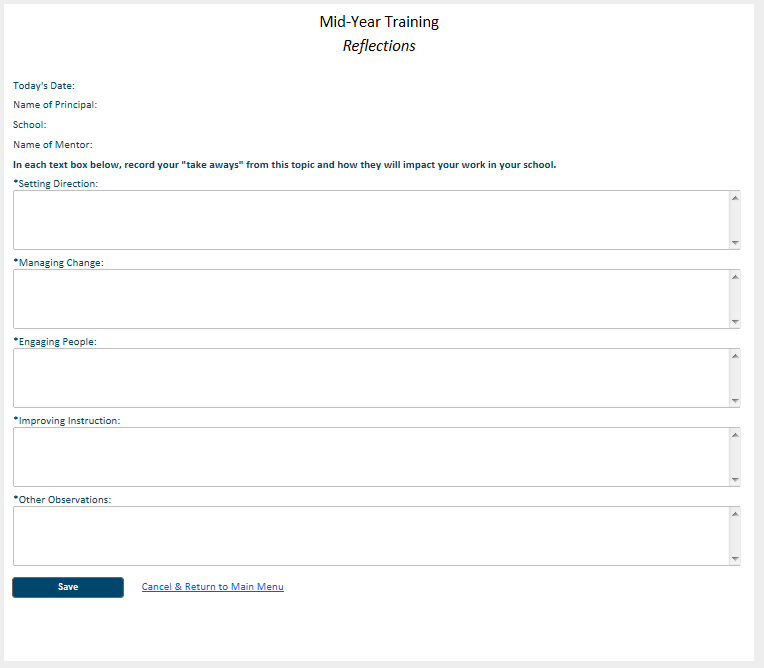 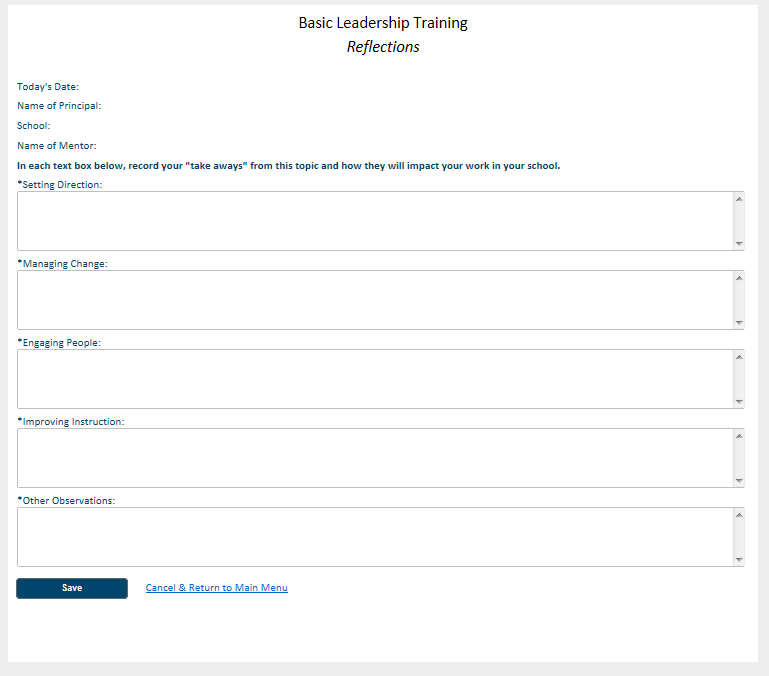 After each training, principals will be given the opportunity to reflect on what was learned and record those thoughts here.
Reflections: Webinars
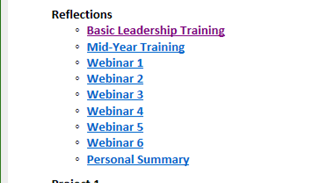 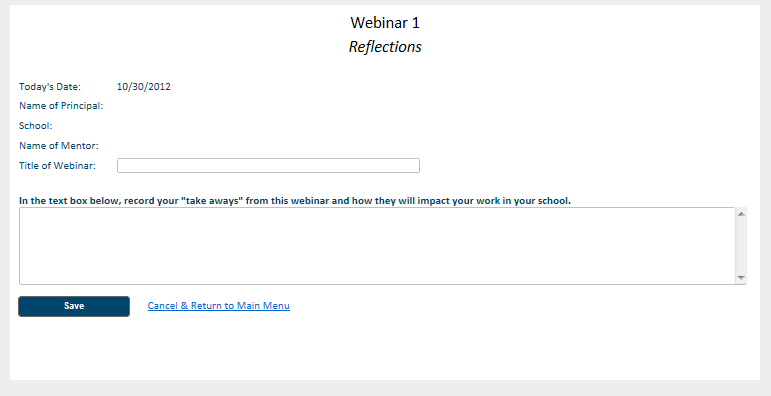 Likewise, after each webinar with the mentor, principals will be given the opportunity to reflect on what was learned and record those thoughts here.
Reflections: Personal Summary
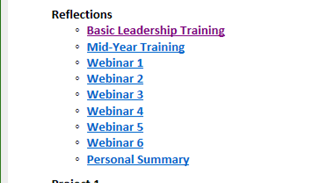 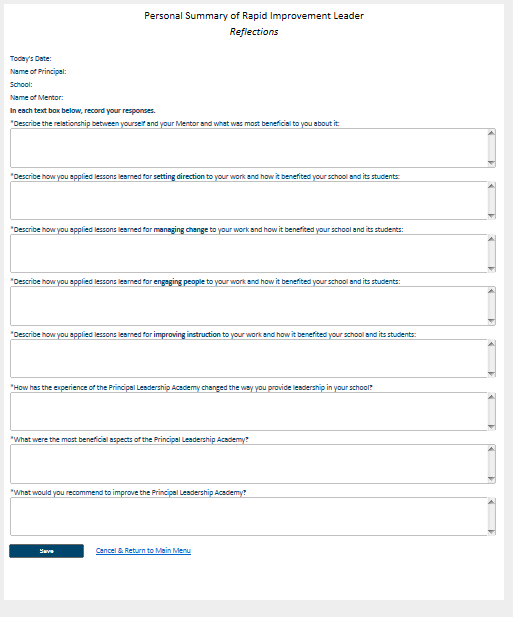 Before submitting final reports to the certification board, the principal enters reflections on the whole principal leadership academy process.
Project 1 (and 2) Plan
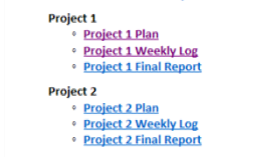 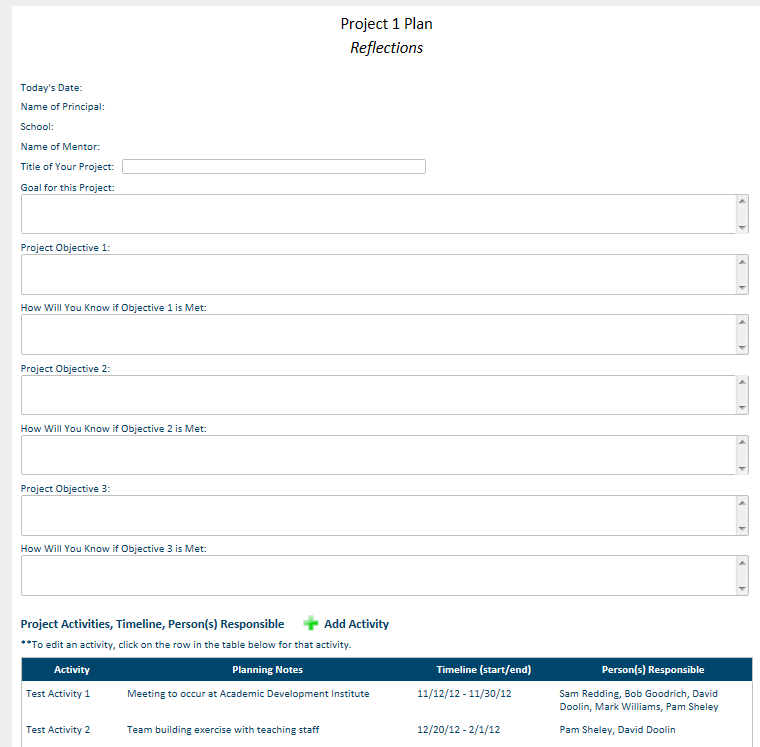 During Basic Training, principals and mentors will have a chance to begin planning the Project 1 of the required projects for the Principal Leadership Academy. Project Plan 1 and 2 provides a place to document the goal for each project, the objectives, how you know the objective has been met, activities to meet the objectives, a timeline for each activity, and a person responsible for each activity.
Project 1 (and 2) Weekly Log
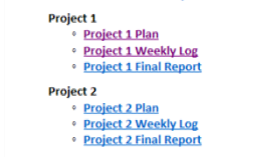 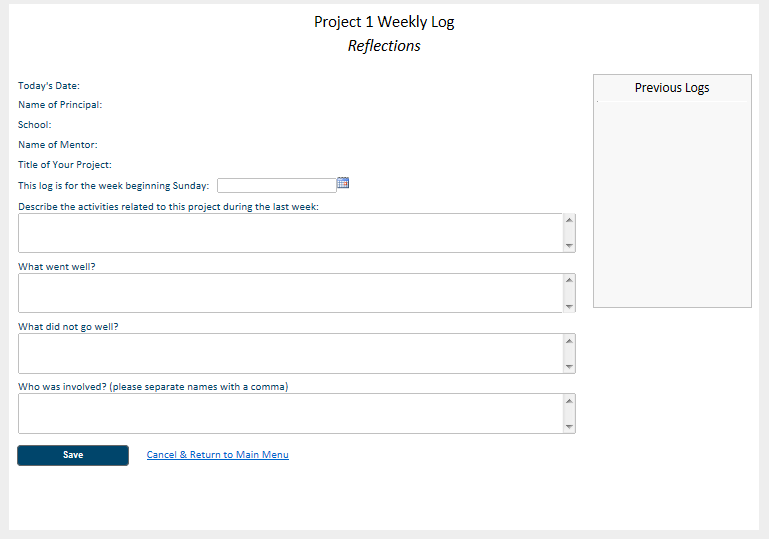 Principals will record weekly the progress on each project. Once the screen is saved, a link will appear in the Previous Logs. The link will be the date of the week recorded. Prior logs may be edited.
Project 1 (and 2) Final Report
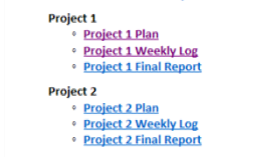 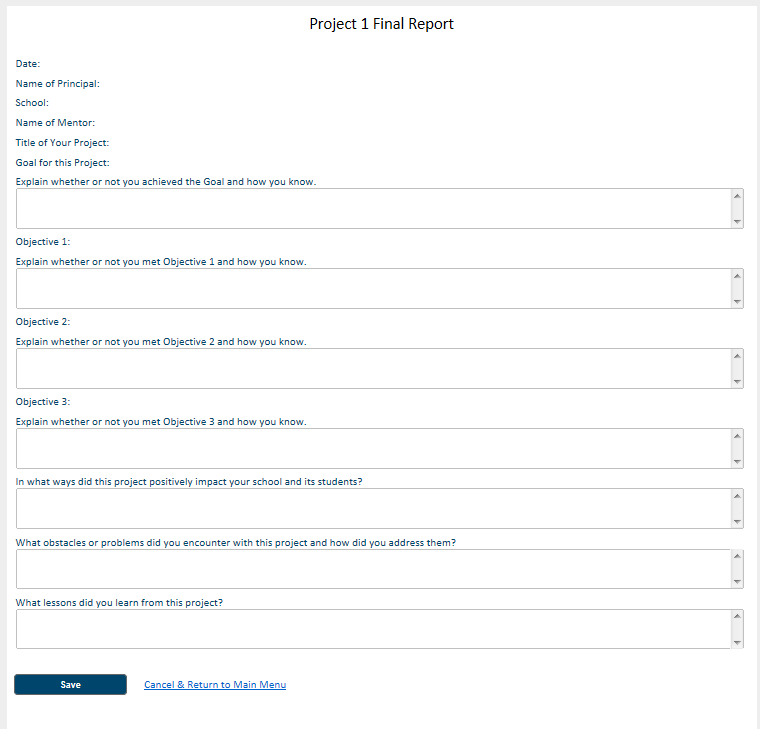 Before submitting final reports to the certification board, the principal enters reflections on the implementation and success of Project 1 and Project 2.
Site Visit Plan and Schedule
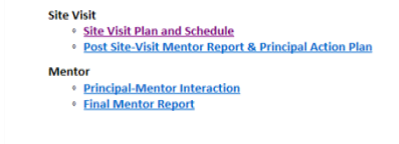 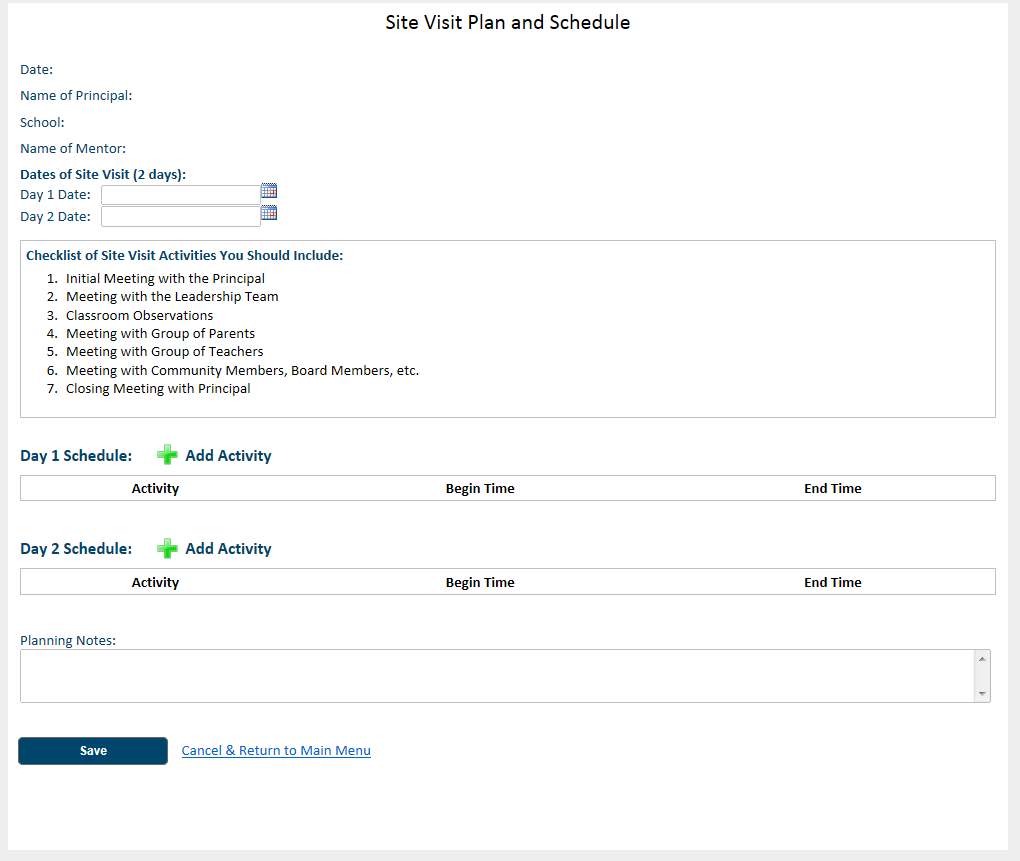 The principal will be responsible for planning and hosting a two-day site visit for the mentor. The activities which should be included are listed in the checklist. A place to assign a time for each activity is also provided.
Post Site Visit Mentor Report &
Principal Action Plan
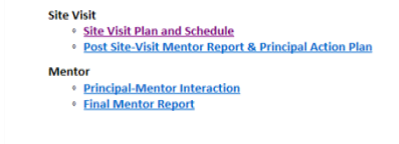 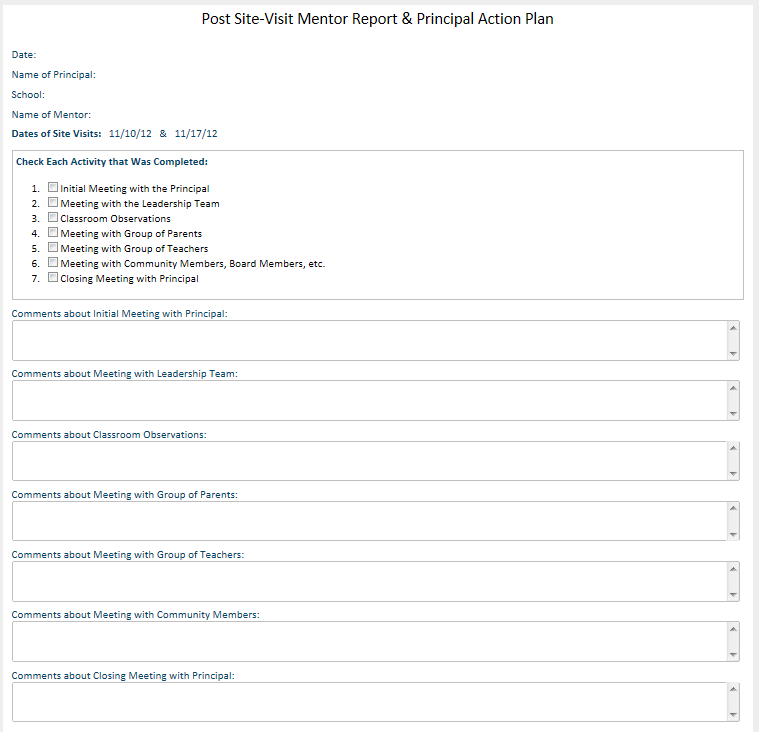 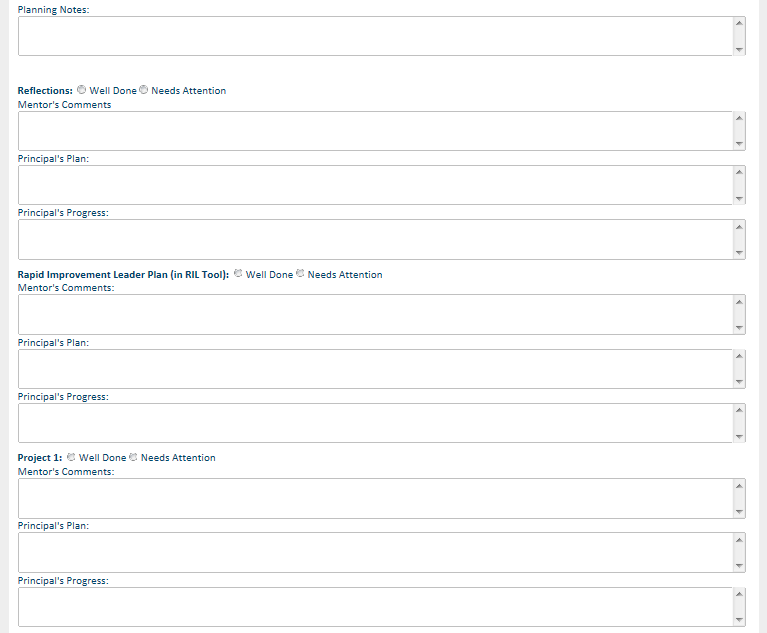 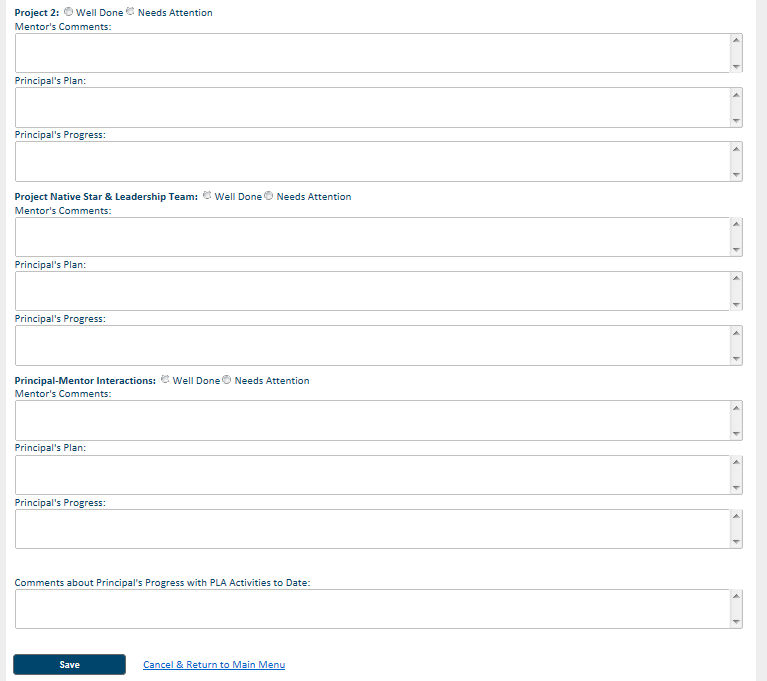 After the visit, the mentor will complete the Post Site Visit Report and create an action plan to be shared with the principal. The principal will use this same form to record progress on the action plan. (It’s a really long form.)
Principal-Mentor Interaction
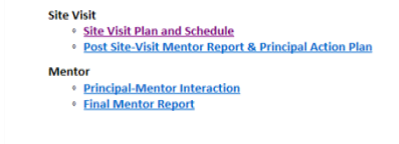 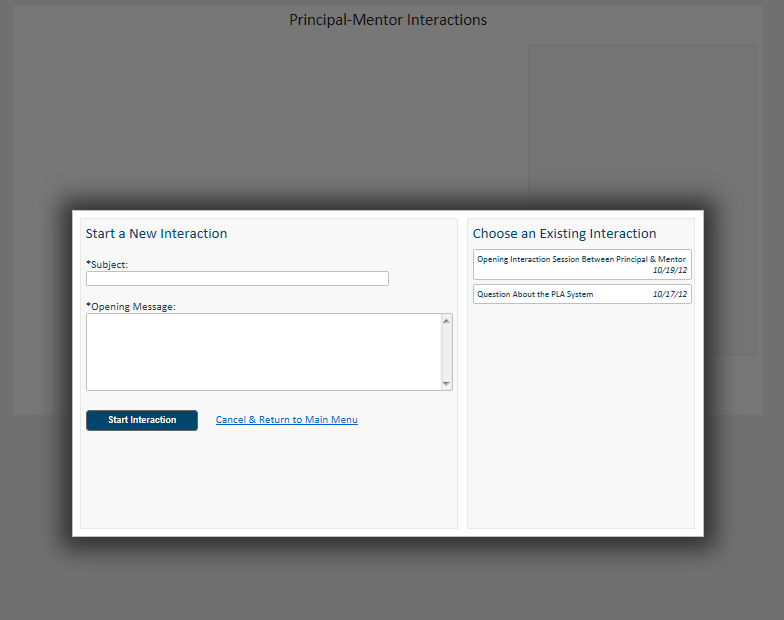 The most important aspect of the Principal Leadership Academy will be the relationship that is formed between the principal and the mentor. In order to facilitate communication, the Principal-Mentor Interaction page was created to post comments, questions, and conversations. Either principal or mentor may initiate a “thread” and either may respond to a thread already started by selecting the subject link in the box to the right.
Mentor’s Final Report
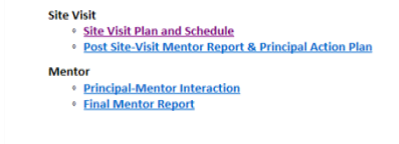 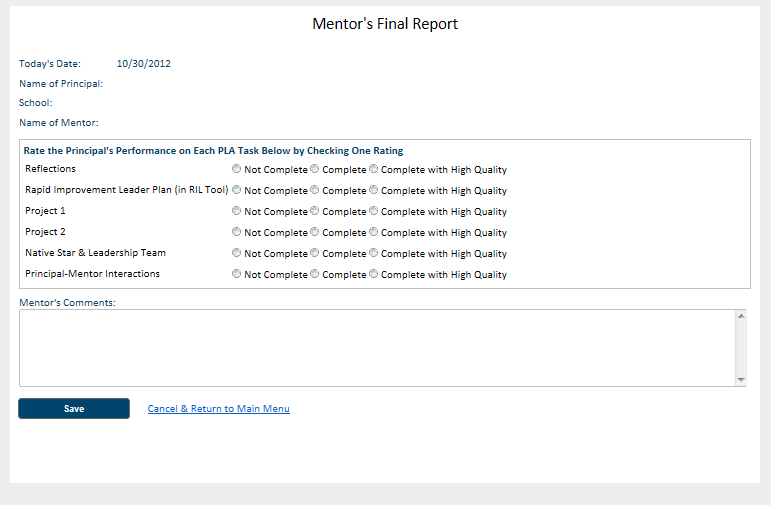 Before any final reports are submitted to the Certification Board, the mentor will complete the final report. If any item on the final report is not complete, a principal cannot be recommended for Certification.
Questions?
If you have any questions, please contact:
Pam Sheley
217-732-6462 ext. 19
psheley@adi.org